Escuela Normal de Educación Preescolar.
Licenciatura en educación preescolar
Ciclo escolar 2019-2020
Asignatura: Tutoría
Titular: Laura Cristina Reyes Rincón
Título del trabajo:Alumno: Lucia del Carmen Laureano Valdez
Número de  Lista:  14
Semestre: 2°              Sección:”B”
Saltillo, Coahuila a Marzo del 2020.
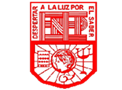 Ejercicio no. 3. Hágalo usted mismo: acrósticos. Instrucción:  Idea un acróstico para los nueves planetas en orden de su distancia promedio al Sol. Sus nombres, en orden son: Mercurio, Venus, Tierra, Marte, Júpiter, Saturno, Urano, Neptuno, Plutón.
Simplemente  Mi   Vida  era  Tuya  eras  Mi  ilusión  Juntos Soñamos Una vida Nueva  y Perfecta
I
E
R
R
A
A
R
T
E
R
A
N
o
A
T
U
R
N
O
L
U
T
Ó
N
Ú
P
I
T
E
R
E
R
C
U
R
I
O
E
N
U
S
E
P
T
U
N
O
O
L
Ejercicio no. 4. Determina tu estilo de memoria.
Instrucción: ¿Cuál es tu estilo dominante de memoria? ¿Te es más fácil recordar sonidos, imágenes o la forma en que se sienten las cosas? Lee las afirmaciones que se incluyen abajo y encierra en un círculo la alternativa que describa mejor tus hábitos. Registra cuál es tu estilo dominante de memoria: VISUAL.
Para ayudarme a recordar lo que se dijo en clase, yo…
V. Leo los apuntes que tomé durante la clase.
A. Cierro los ojos y trato de escuchar lo que dijo el profesor.
C. Intento colocarme de nuevo en el salón de clases y sentir lo que estaba sucediendo en ese momento.
 
Para recordar un procedimiento complejo, yo…
V. Escribo los pasos que debo seguir.
A. Escucho las instrucciones varias veces y con atención.
C. Lo vuelvo a hacer una y otra vez.
 
Para aprender oraciones en un idioma extranjero, lo hago mejor cuando yo…
V. Las leo en el papel para ver cómo están escritas.
A. Las escucho en mi cabeza hasta que puedo decirlas en voz alta.
C. Veo a alguien que las está pronunciando y luego practico moviendo mi boca y mis manos de la misma manera en que lo hizo esa persona.
 
Si tengo que aprender un movimiento de baile, me gusta…
V. Ver un diagrama de los pasos antes de intentarlo.
A. Tener a alguien que me corrija mientras lo intento.
C. Verlo una vez y luego intentarlo.
 
Cuando recuerdo un momento feliz, tiendo a…
V. Visualizar en mi cabeza.
A. Escuchar los sonidos que oí cuando lo experimenté.
C. Sentir con mis manos y con mi cuerpo lo que sentí en ese momento.
 
Cuando tengo que recordar las instrucciones para llegar en automóvil a un lugar, generalmente yo…
V. Visualizo un mapa del camino en mi mente.
A. Me repito las instrucciones en voz alta a mí mismo.
C. Siento mis manos sobre el volante y el automóvil avanzando en el camino correcto.
Ejercicio no. 5. Visualiza las posibilidades.Instrucción: Puedes haberte dado cuenta de qué tan importante es la visualización para la memoria. En realidad, muchas de las técnicas que hemos analizado en este capítulo descansan, en alguna medida, en la visualización, sobre todo, de imágenes extremas o absurdas.Comprueba la veracidad de esta afirmación dibujando un mapa conceptual (en sí mismo una forma visual de organizar el material) del concepto de visualización. Coloca la palabra “visualización” en el centro del mapa y relaciónala con tantas otras técnicas mnemónicas y de memorización que puedas.Te sorprenderás de la riqueza de tu mapa.
Anotaciones en el cuaderno
Vínculos con objetos
Señales
Dibujar
Imaginación
Historietas con 
palabras clave
VISUALIZACIÓN
Diagramas
Representación con
 números
Acrósticos
Mapas mentales 
y conceptuales
Asociación de 
lugares
Recuerdos
Cuadros sinópticos y 
de doble entrada
Palabras clave
Preguntas generadoras de reflexión:
 
¿Qué tan bien refleja el mapa conceptual lo que sabes acerca de la visualización?
Si refleja mucho porque, son algunas de las técnicas que yo tengo conocimiento sobre la visualización y con ello sobre la memorización,
 
 
¿Es una herramienta útil para ti?
 Si, porque así me doy cuenta de algunas de estas técnicas que utilizo diario sin darme cuenta y que a final de cuentas me ayudan para recordar una infinidad de cosas.
 
 
¿Consideras que el acto mismo de elaborar un mapa conceptual es útil para memorizar el material?
 Sí, porque como este mapa contiene muy poca información el ligar esta información con l que quiero saber me hace recordar mayor información sobre el tema.
 
 
¿Utilizar el mapa conceptual de alguien más sería menos provechoso que crear el tuyo?
 Sería de más provecho porque así podría comparar las técnicas que yo empleo y las de mis compañeros y así podríamos complementarlas y tener más técnicas